NETWORK RESILIENCE WORKGROUP
SEPTEMBER 5, 2018
JORDAN.MELZER@TELUS.COM
THE INTERNET CONNECTS THINGS
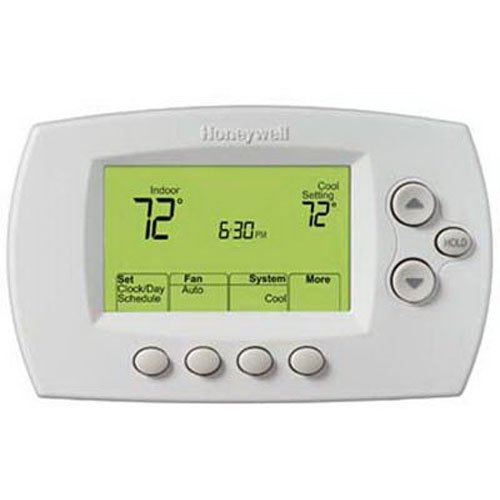 Things
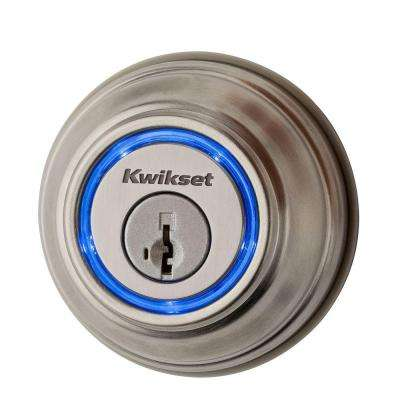 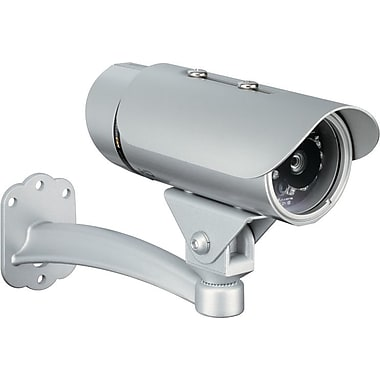 Phones
Laptops
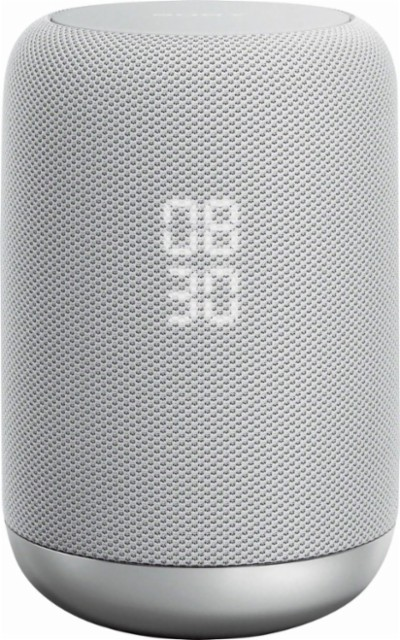 Computers
[Speaker Notes: While we think of computers or phones as connected devices, there are now more connected objects than phones or computers, and this is the fastest growing segment of devices on the Internet.

These objects are often made by companies with strong domain expertise but little cybersecurity background.]
CRIMINALS LEVERAGE INSECURE IOT DEVICES
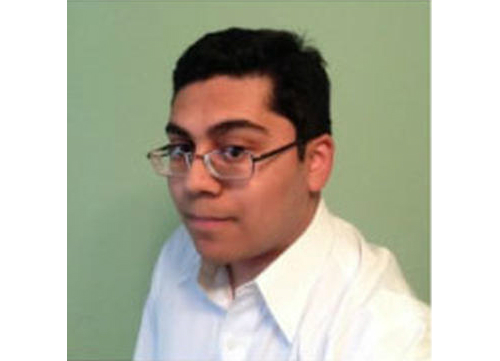 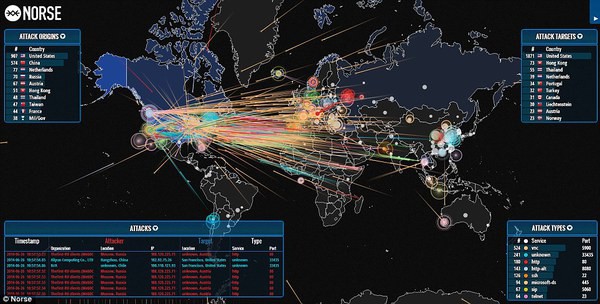 Jha
Mirai Botnet
[Speaker Notes: In 2016, a college student named Jha Paras wrote software that took over hundreds of thousands of closed-circuit TV cameras, and used them as part of a “mafia” style protection racquet.

He tried to sell Internet-based businesses “protection” against losing their Internet services.  If they didn’t pay up, he would use the connected computers inside the cameras to flood his victim with garbage Internet traffic and prevent legitimate users from getting through.  Then he’d ask if they’d changed their mind about paying up.

Jha’s “botnet” software – Mirai – set records for the size of such an attack… and it’s available online.]
NEED TO PROTECT IOT DEVICES TO PROTECT INTERNET
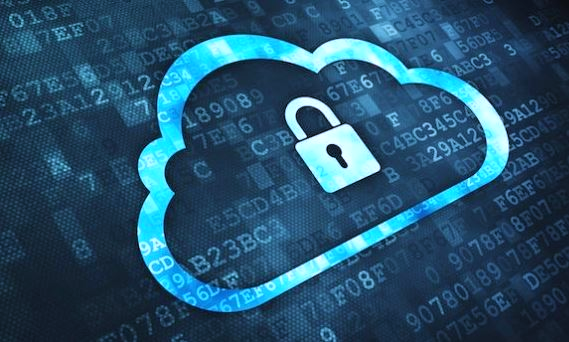 [Speaker Notes: The Internet is used to take over IoT devices, which in turn launch new attacks.

To break the cycle, we must protect IoT devices from Internet-based threats.]
TWO WAYS TO IMPROVE IOT DEVICE SECURITY
x
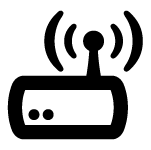 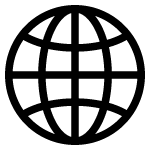 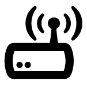 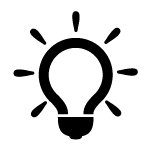 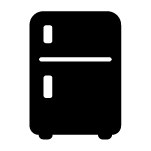 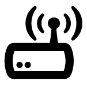 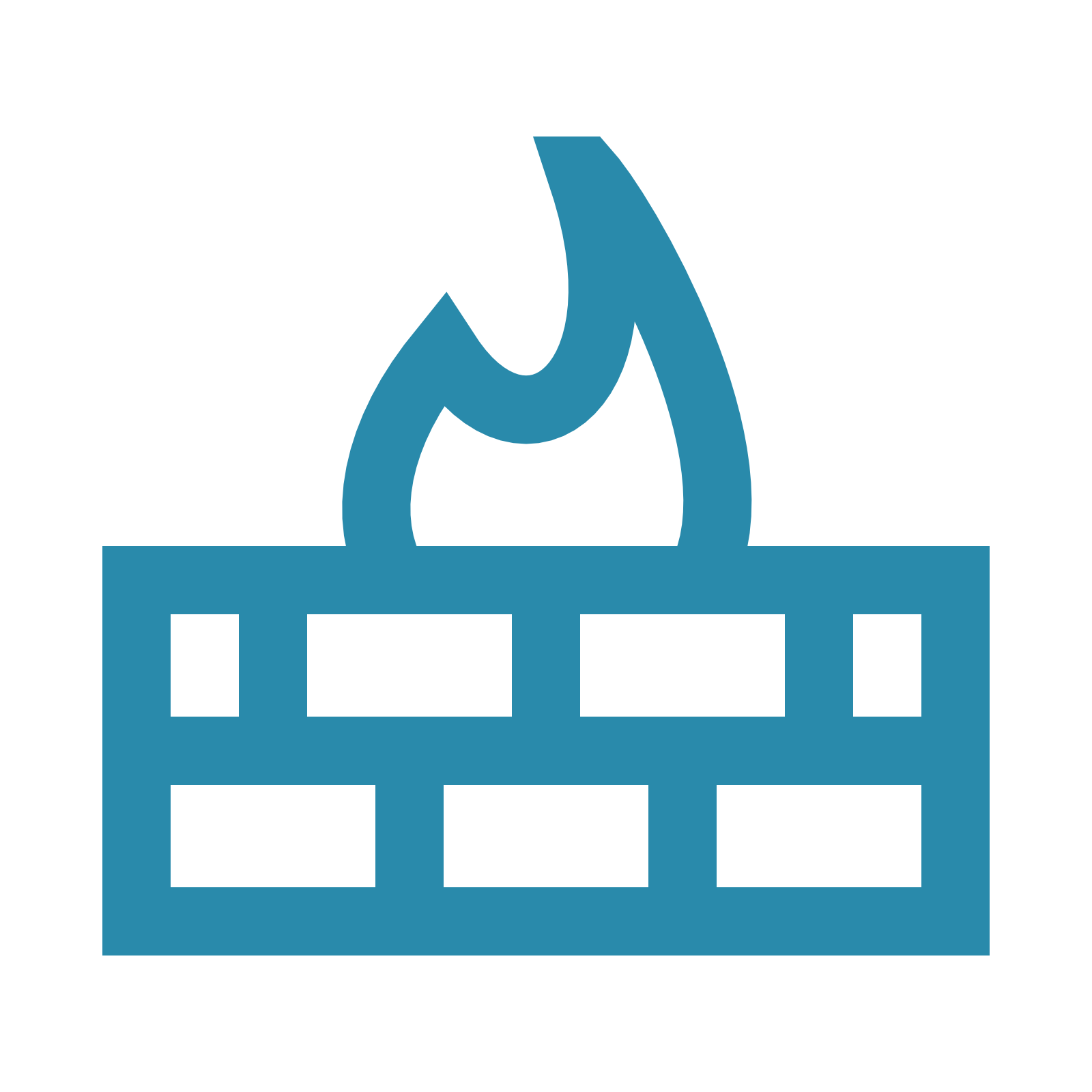 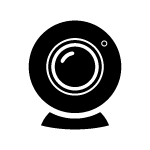 x
[Speaker Notes: We can either build better, more secure IoT devices or we can restrict access to them.

Improving the security of IoT device software through standards, practices, certification, regulation, and consumer transparency is important work that will improve the security of IoT devices when they ship and throughout their lifespan.  Many of you are engaged in it, and there is broad industry interest.

But software security is challenging, and even devices from reputable companies may end up outliving their software support, and well-intentioned companies will ship products that are insecure out of the box.  So far, the network resiliency group has focused on improving access control to IoT devices, to make it more challenging for bad actors to take control of them or for suborned devices to do additional harm.]
SECURE HOME GATEWAY
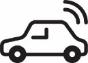 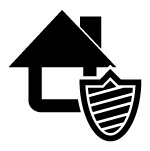 Home Security
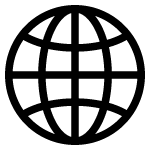 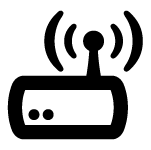 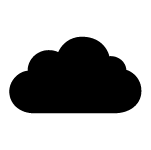 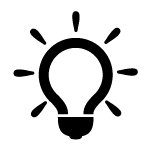 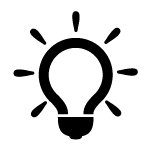 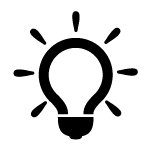 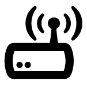 Appliances
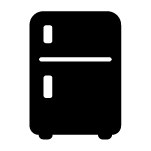 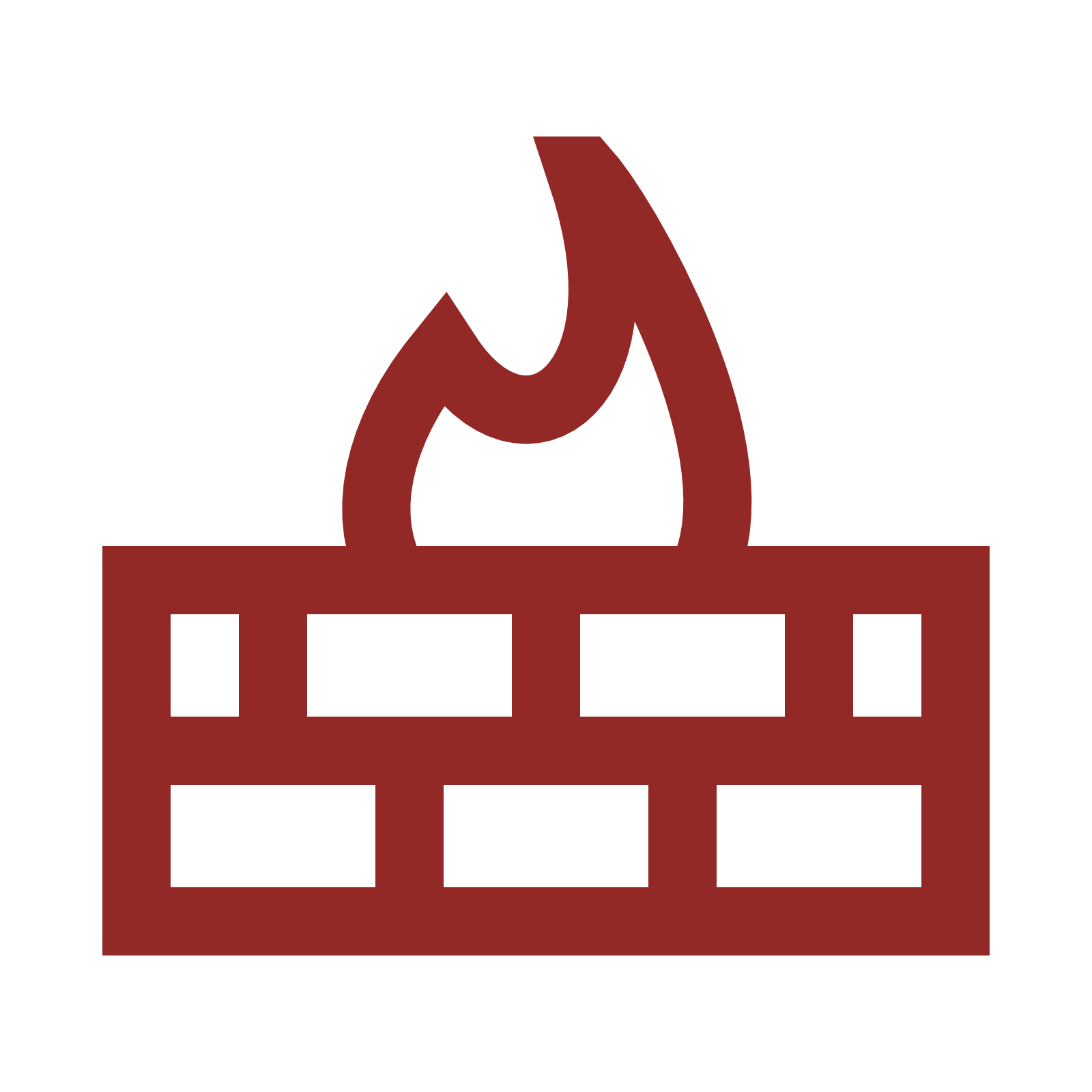 IoT Cloud
Services
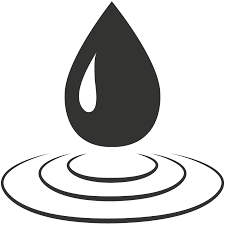 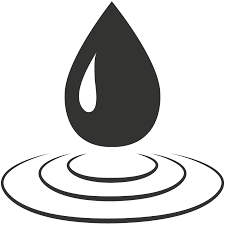 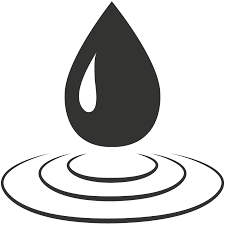 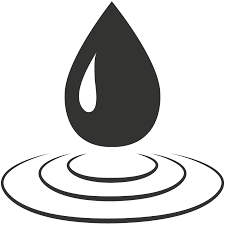 Sensors
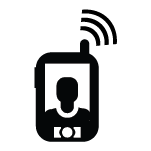 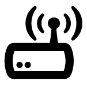 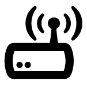 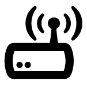 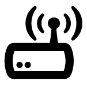 Management
Application
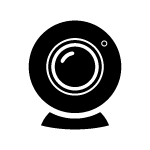 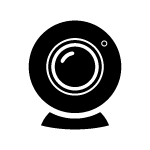 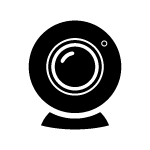 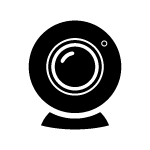 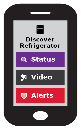 [Speaker Notes: CIRA and other participants in the network resilience group have been working together to prototype a home gateway that protects IoT devices and the Internet at large, and provides users control over how IoT devices connect.

It uses open source code – OpenWRT – implements emerging standards, and will contribute back code and standards changes to the community.

There are a number of challenges involved.]
PREREQUISITE: UNIQUE WIFI KEYS
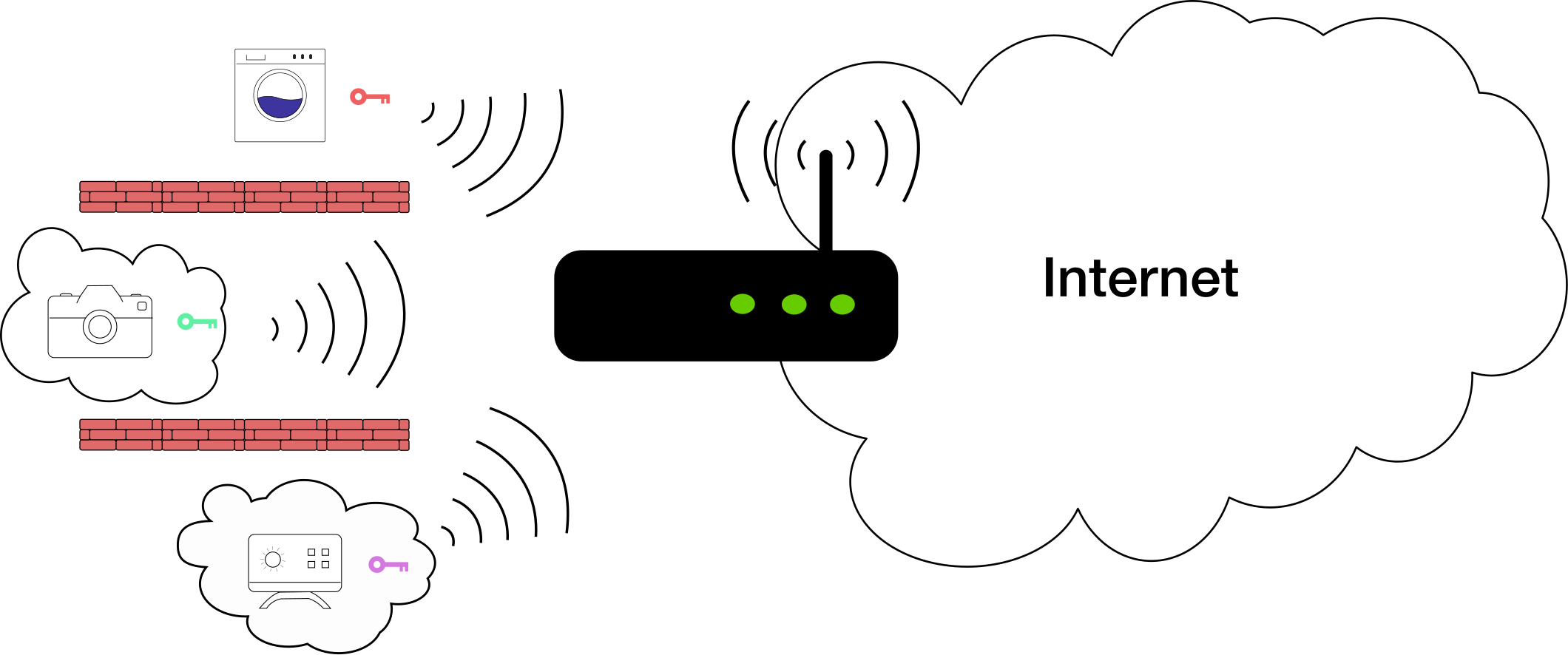 [Speaker Notes: Before we can restrict access within the home, we need to address a problem.

We have given all of our connected devices – all of our house-guests – copies of the same key.  It is the key to the house, not to a room, and we can’t control who goes where or stop our guests from cutting new key copies.  And if we change the locks, we must hand out new keys to everyone whom we wish to stay.

A better model for us is the hotel, where each guest is given a different key.  And when it’s time for a guest to check out, we render their key – and only their key -- useless.

Together with Algonquin College, I have a demonstration of this on WiFi: one SSID (network name) and pairs of passwords and MAC addresses (WiFi device identifiers).  Our demo uses an app to generate device passwords, so it also removes the need for the user to remember or read off from the router’s label the WiFi password.  Locking passwords to MAC addresses in this way gives a cryptographic guarantee to simple MAC-based firewall rules.  No WiFi devices can successfully impersonate each other.]
BUILDING ACCESS CONTROL POLICIES
IETF Manufacturer Usage Description (MUD) specification aids IoT device provisioning and automated network access control
https://datatracker.ietf.org/doc/draft-ietf-opsawg-mud
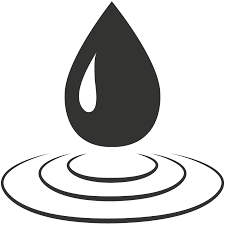 I’m an ACME water sensor 
	-  MUD File at: https://acme.corp/mud/ws1.0.json
MUD FILE:
	- I have WIFI & apply the water sensor access policy
	- I need to upgrade my firmware at https://acme.corp
	- Configure me at https://myip/setup 
	- Alerts available at https://myip/alerts
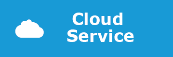 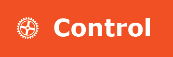 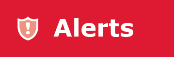 [Speaker Notes: A new draft standard – the Internet Engineering Task Force’s Manufacturer’s Usage Description -- allows devices to suggest appropriate policies to the network by giving out a link to a policy file.

The policy file helps indicate what Internet sites the device should have access to or be accessed from, and what traffic types are allowed.  

Prototyping using it should help to address challenges around how to signal the policy file to the network, how a network should treat changes to the policy file that might come as a result of a device upgrade, how a network can seek user approval of or modifications to device polices, and what role there can be for third-party security software.

This kind of policy management problem is similar to what we see with app permissions on phones – there may be lessons we can learn.]
High Level MUD & IoT Device Provisioning Workflow
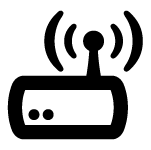 SHG
ACME.CORP
 MUD
Repository
(1)
CIRA SHG
MUD Repository
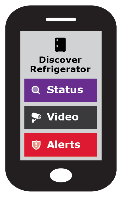 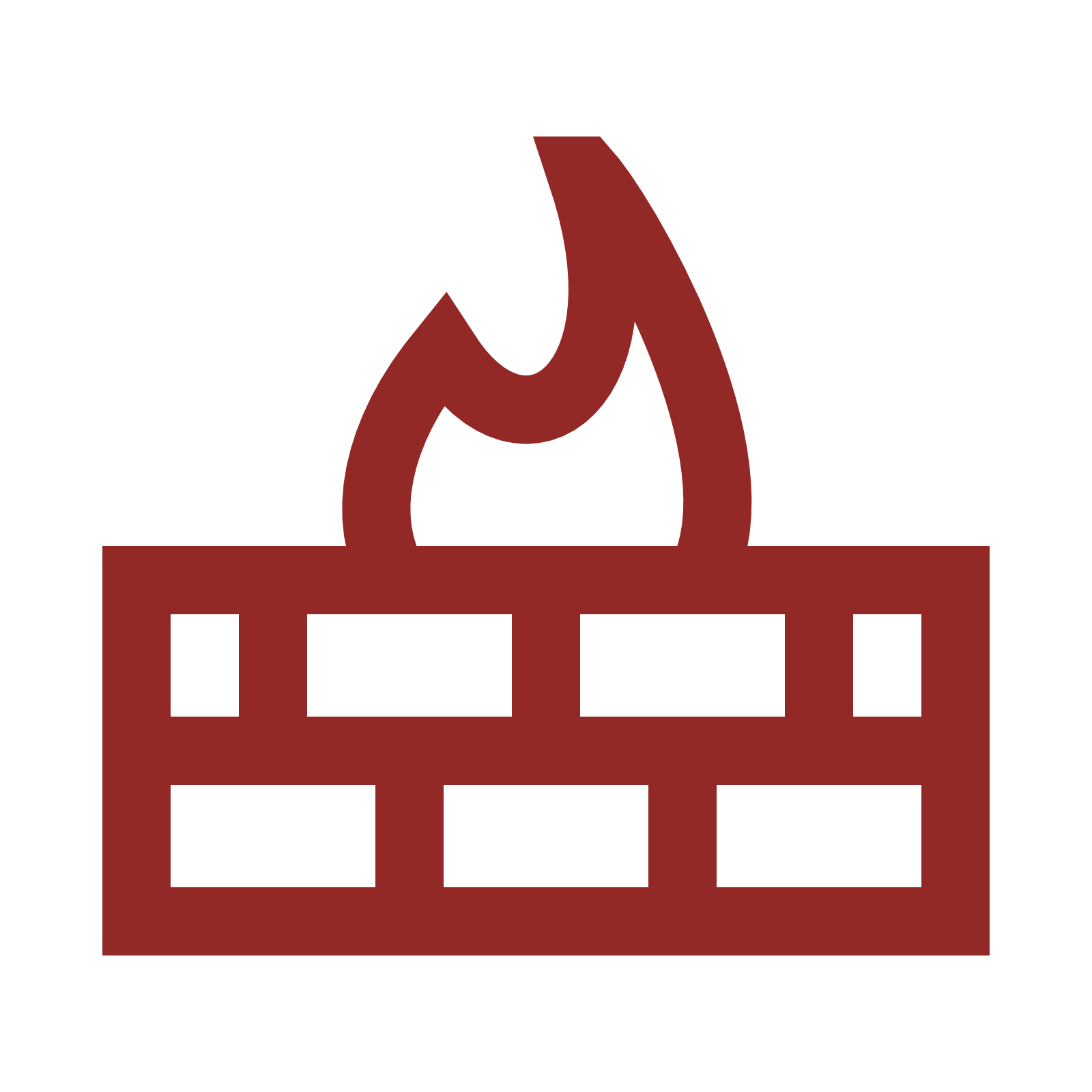 MUD Supervisor
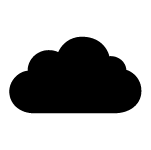 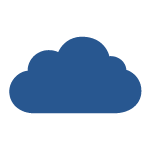 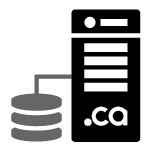 (2)
Send to 
CIRA
(2)
Get vendor 
MUD file
(3)
User accepts
provisioning
instructions
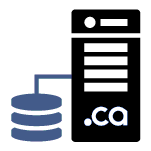 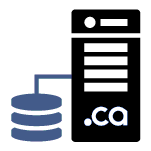 SHG
App
MUD Controller
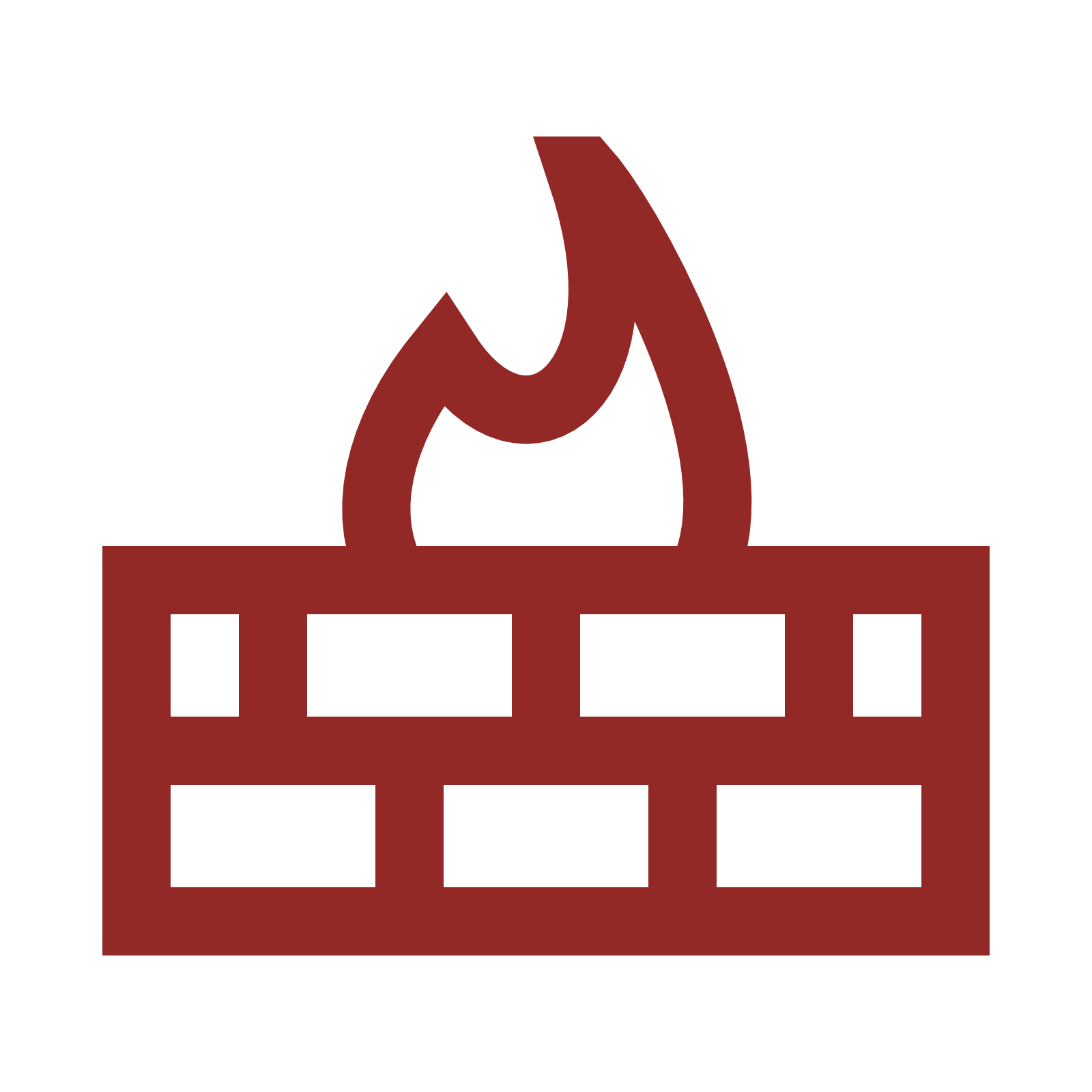 (IP Tables)
(4)
IoT device added to network with specific network access controls
Network Access control:
Allow access to ACME.CORP
Allow to send alerts internally
Allow to be configured by app
Deny all other internet access
(4)
(1)
(1)
Scan MUD 
QR code &
send to MUD
controller
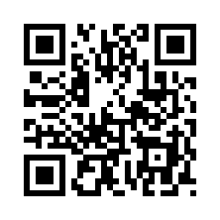 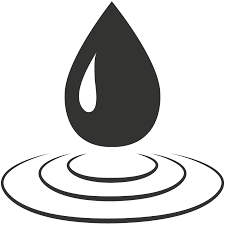 MUD QR Code
ACME.CORP
IoT Water Sensor
github.com/CIRALabs
‹#›
[Speaker Notes: In this diagram of the CIRA policy prototype being developed, there is a cloud service that can rewrite manufacturer policies.  This gives the flexibility to tighten policies based on behavioural analysis or public vulnerabilities, or to provide policy support even when a manufacturer doesn’t.

We are not limited to the manufacturer’s usage description as a policy source.]
JOIN IN!
Prototyping IoT security measures – in the network
Participation welcome!
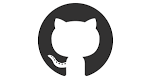 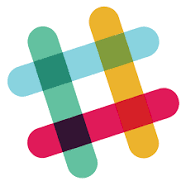 [Speaker Notes: We are prototyping Internet of Things security measures, for home and SMB.  We intend to contribute back to the IETF and open source communities to add a missing layer of network-based defence.

We are very much open to new ideas, and we welcome participation from any stakeholder.

Joining us on slack is a good first step.]